Marine Fisheries Symposium
USA v Bengis
Lessons for South Africa

Professor Jan Glazewski
Institute of Marine & Environmental Law
University of Cape Town
July 2013
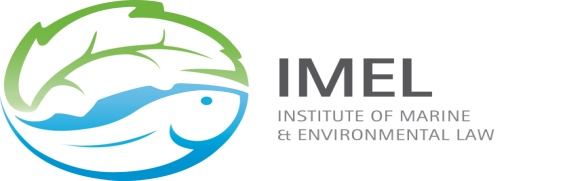 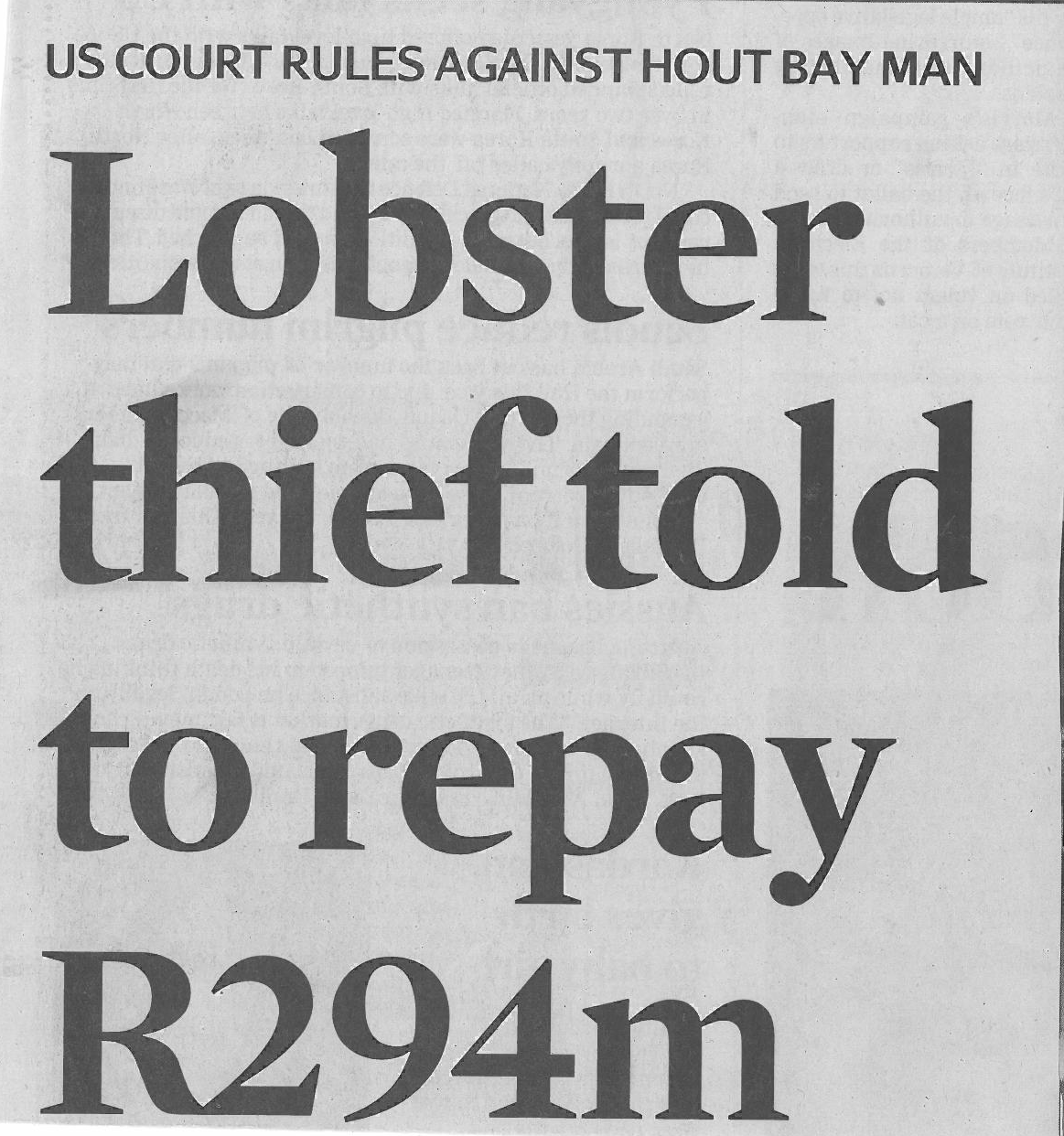 Headline News: USA v Bengis
14 June 2013
    - New York District Court hands down restitution order in an amount of $29 mill.  
    - Defendants ordered to pay South Africa    compensation for damage to fish stocks;
   -  Significant implications for wildlife law generally, not only marine fisheries.
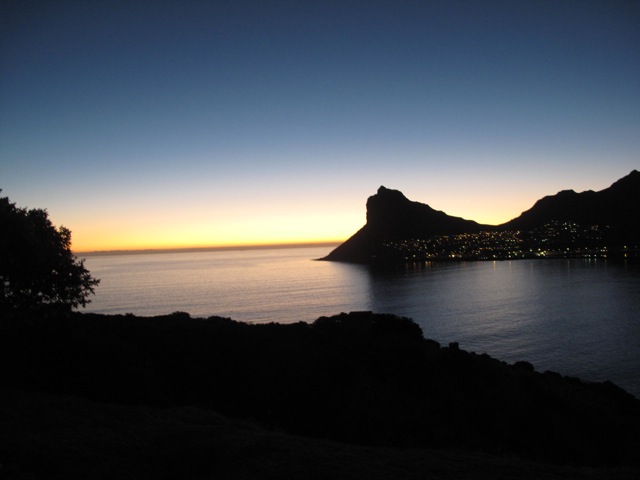 Background 1: Timeline (South Africa)
Period 1987 to 2001: 
Bengis and son  & Geofrey Noll (+ many others) plundered tons of West Coast & South Coast Rock Lobster (and  Patagonian Toothfish) from South African 200n.mile EEZ  (and beyond 200 n.mile zone: CCAMLR area) 
2001: Apprehended when crates destined for USA opened by South African fishing inspectors.
Background 2: (South Africa)
Year 2002 
 Arnold Bengis (Hout Bay Fishing (Pty) Ltd) 
Appears in South African magistrates court
. Guilty Plea.
Fined US $1.2  (R12 million); 
Forfeits two vessels
TOTAL sanction  in SA:      US $7,049,080
South African Law:Marine Living Resources Act, 1998
Act itself 
an offense to harvest, process, or possess fish without a permit; exceed quota;
 			
Regulations under Act MLRA
Offences:  Offence to transfer at sea any fish without supervision of a fishery control officer.
Background 2:United States
2004 New York District Court
                    – Criminal sanction Guilty Plea: 
                    – US  $13,300mill  (about R26 mill)
2007 New York District Court  
                    – Restitution:  Three  key questions
2008/2011 Court of Appeal 
                    – Restitution:   Three key questions
2013 New York District Court  (resolved!!!!!??)
Three key questions:Restitution Laws
Who is owner of marine resources in South Africa’s 200 n.mile EEZ;  property interest?

Is South Africa a “victim’ under US restitution laws;

How to quantify amount of restitution
     (what is economic value of illegally captured fish)
United States Law 1: Criminal Sanction Lacey Act, 1900
It is unlawful for any person— 
    (2) to import, export, transport, sell, receive, 
         acquire, or purchase in interstate or foreign 
         commerce 
       (A) any fish or wildlife taken, possessed,  
       transported, or sold in violation of any law or   
       regulation of any State or in violation of any 
       foreign law;…”
United States Law 2: Restitution Laws
Mandatory Victims Restitution Act  (MVRA)
Mandatory Sanction
		
Voluntary Witness Protection Act (VWPA)
Discretionary sanction
Key Question 1: Ownership Return day: New York District Court
Court dismisses USA request for restitution to South Africa 


under MVRA 
 	- “the state does not own the fish” 
	-  not a “property” interest, but  regulatory one
Key question 1: Ownership Common Law: Nature of things/property
Res Nullius
Owned by nobody but subject to capture
Res Publicae
Owned by the State on behalf of peop

Appeal Court held: 
Defendants conduct deprived South Africa of money it was due; SA:  a property interest
Key question 1: Ownership/propertyAppeal Court
“…conspiracy to conceal their illegal trade in lobster deprived South Africa of money it was due. …defendants conduct deprived South Africa of proceeds from the sale of illegally harvested lobsters.”	
As such depriving South Africa of that revenue is an offence against property;
South Africa has a property interest even though not literally owner of the fish
Key Question 1: Who is owner of resourcePublic Trust Doctrine
NEMA Principles: 
 [t]he environment is held in public trust for the people, the beneficial use of environmental resources must serve the public interest and the environment must be protected as the people’s common heritage.…     (sect. 2(4)(o)
Key question 2Mandatory Victims Restitution Act  (MVRA)
MVRA: …the term "victim" means a person directly and proximately harmed as a result of the commission of an offense for which restitution may be ordered…

District Court 2
South Africa not a “victim”  as defined
Key question 2 Was South Africa a victim?
Argument upheld by Appeal Court : 
 South Africa is a victim as defined

Defendant’s conduct “directly harmed” the South African government making it a “victim” under the MVRA and VWPA and eligible for restitution
Key Question 3Measuring value of resource
South African Department of Marine and Coastal Management commissions report from Ocean and Land Resource Assessments Consultants (OLRAC), 
  Cape Town 
Submitted to the United Sates.
Key Question 3: Valuing resourceOLRAC Report: Two options
Option 1: 
Catch forfeit /cost of remediation  method
Estimates restitution:             $46.77 mill 
Option 2: 
  Market value of the overharvested fish
      Estimates restitution             $61.93 mill  
      2006: Court refers to judge for report & recommendation
Key Question 3: Valuing resourceDistrict Court decision
District Court (Option 2): Market value: 
West Coast Lobster      $29.49 m
South Coast Lobster     $32.43 m      $61.92 m
Less  Paid to South Africa (crime)          7.04 m
TOTAL                                                $54.89 m     
    Less: South Coast Lobster                   32.43 m
    FINAL ORDER                                    $22.46m
Take Home or Discussion Points
Implications for Rhino horn trade? 
Insidious corruption (more than 3 defendants);
Decide on a central enforcement agency (DAFF/DEA/local authorities Navy?)
Capacity building/personnel;
Need to speed up legal process;
What to do with $22 mill (R247 mill);
Different approaches to different marine sectors?
South Africa and the region Where do we go to from here?